Does it contain wheat?
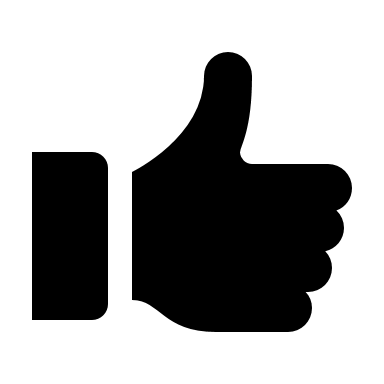 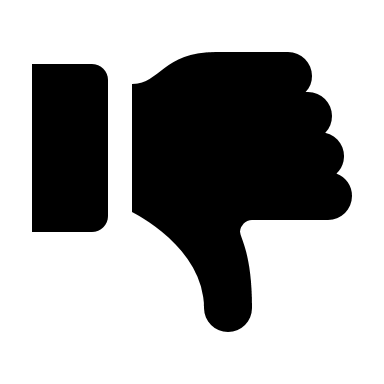 Hold a "thumbs up" if you think it does and a "thumbs down" if you think It doesn't
Yes!
[Speaker Notes: yes]
Yes!
[Speaker Notes: yes]
Yes!
[Speaker Notes: yes]
Yes!
[Speaker Notes: yes]
Yes!
[Speaker Notes: yes]
No
[Speaker Notes: no]
No
[Speaker Notes: no]
Yes!
[Speaker Notes: yes]
Yes!
[Speaker Notes: yes]
No
[Speaker Notes: no]
Yes!
[Speaker Notes: yes]
Yes!